DTP Features
National 5
Graphic Communication
Shape – Solid Fill
Shape – Gradient Fill
Shape – Pattern Fill
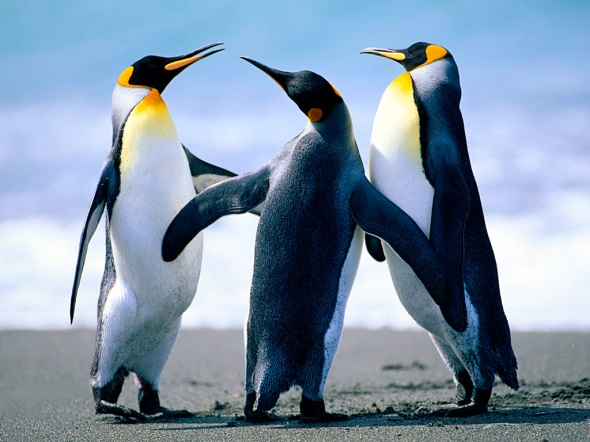 Shape – Transparent Fill
Image
Image - rotated
Image - resized
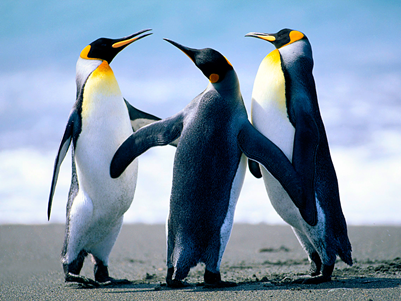 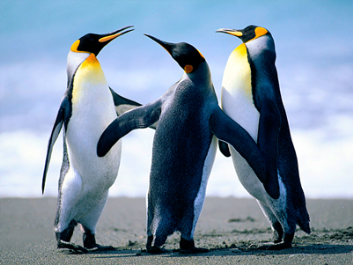 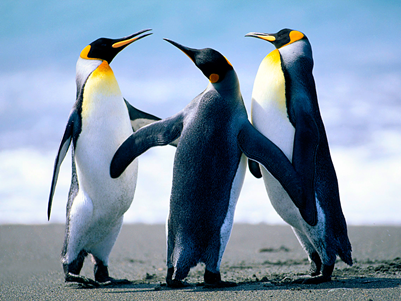 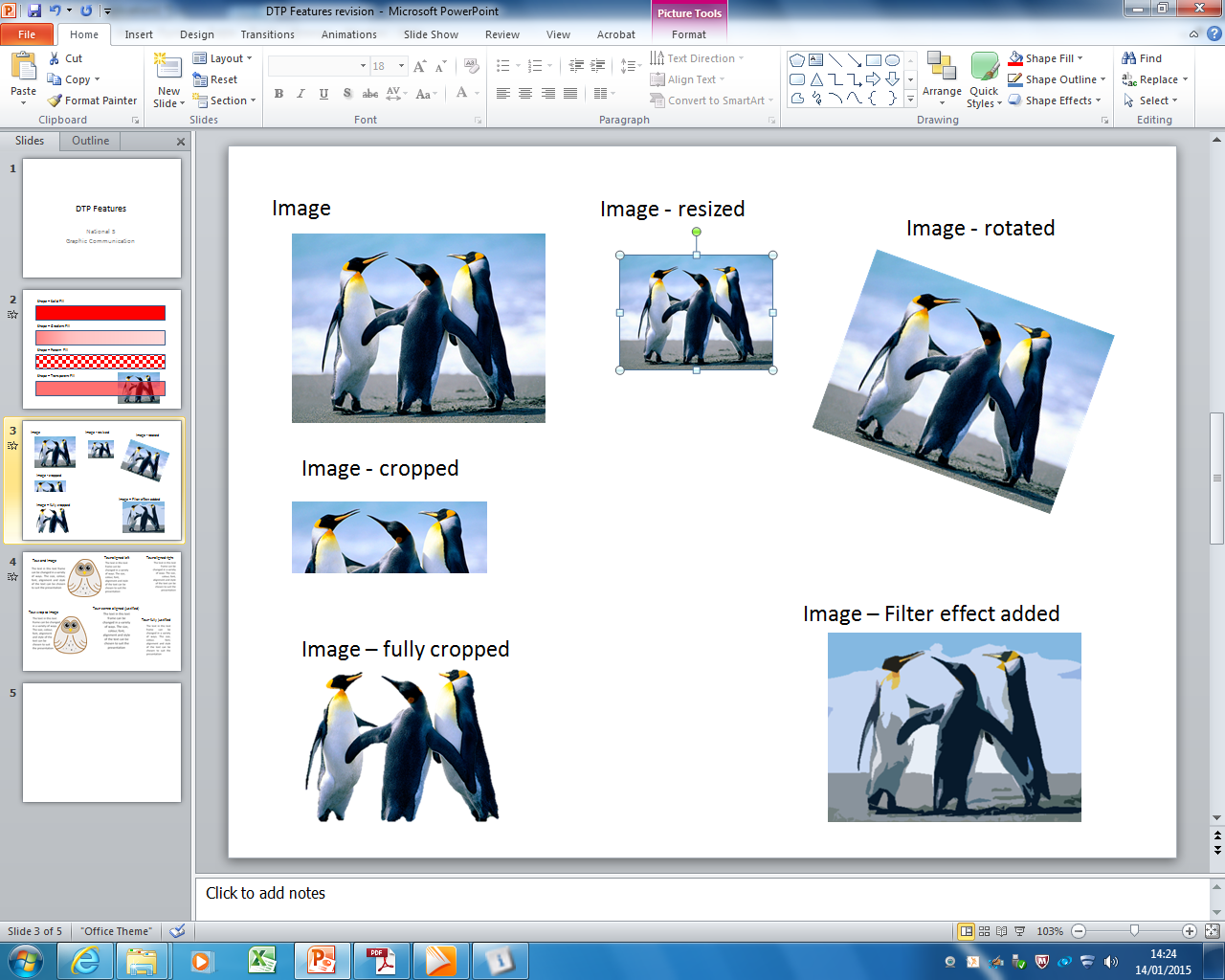 Image - cropped
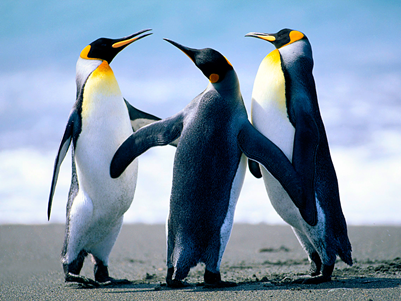 Image – Filter effect added
Image – fully cropped
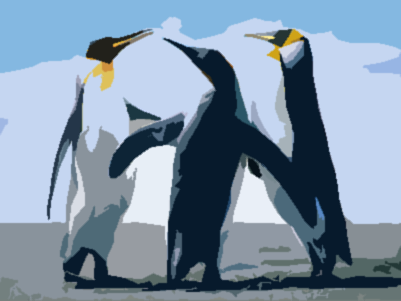 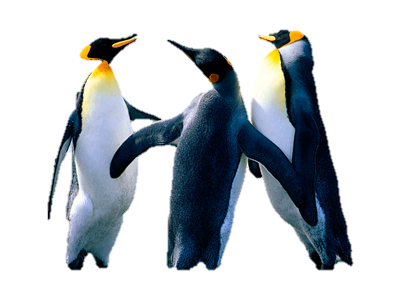 Handles
Title
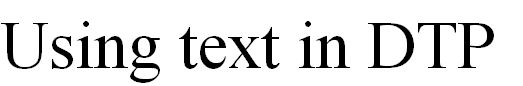 Resize – point size
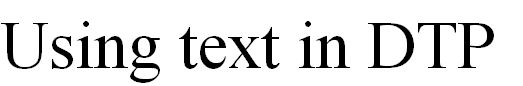 Changing font
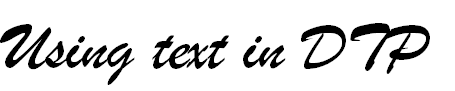 Reverse text
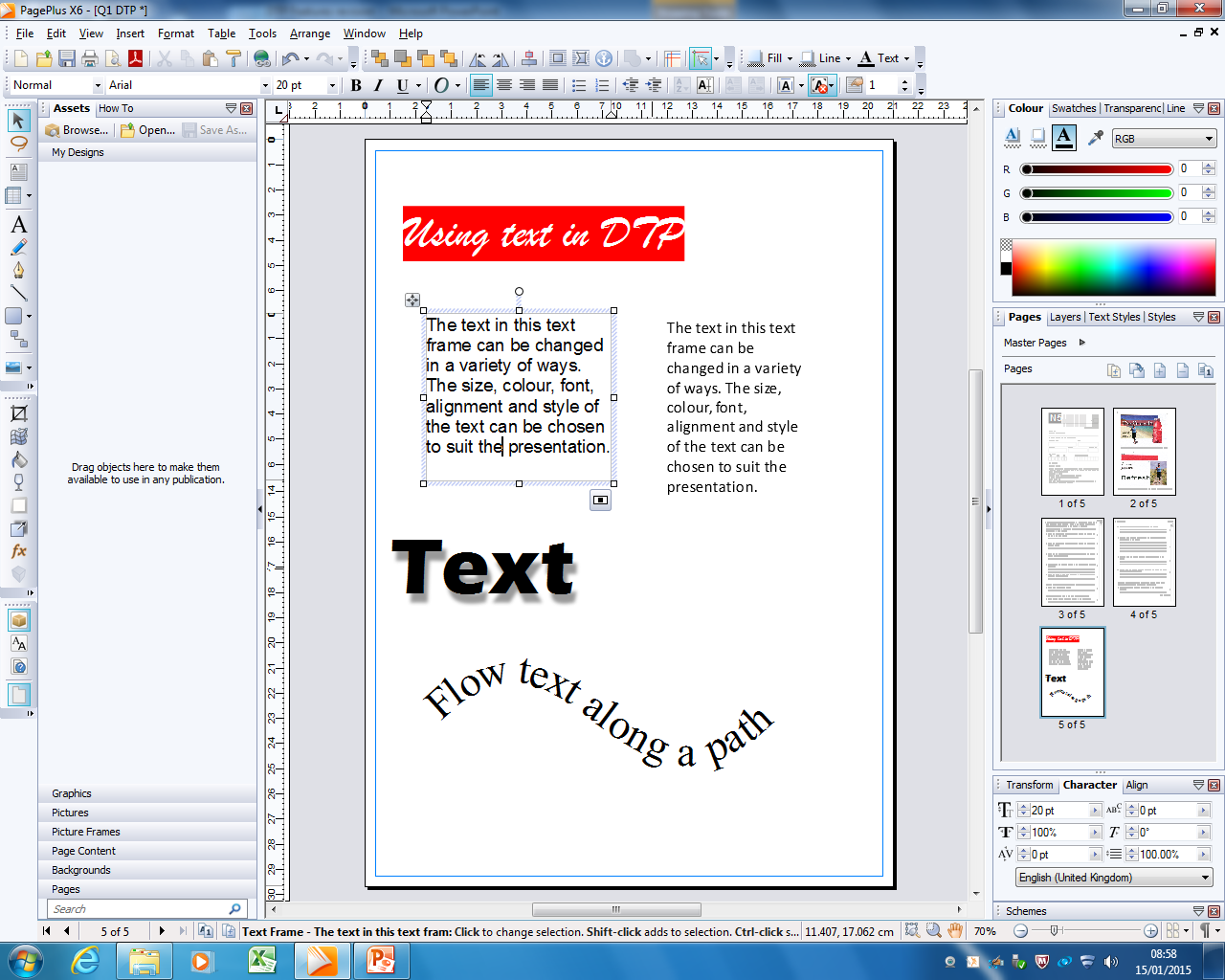 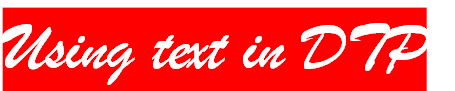 Text frame
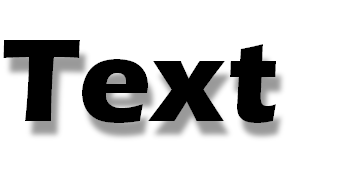 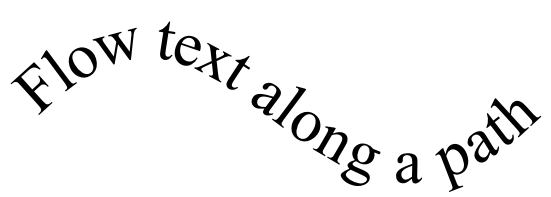 Drop shadow text
Text-aligned left
Text-aligned right
Text and Image
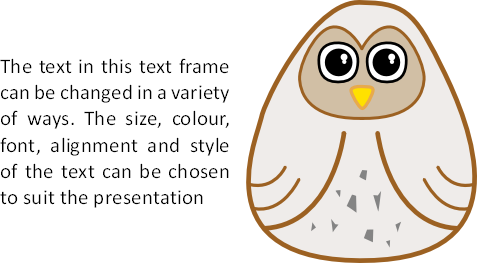 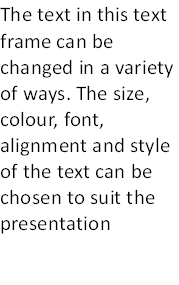 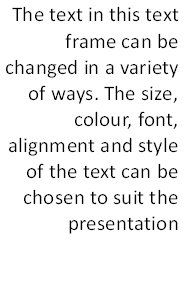 Text- centre aligned (justified)
Text wrap to Image
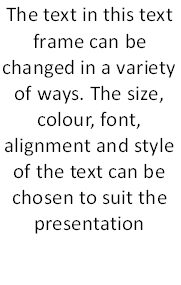 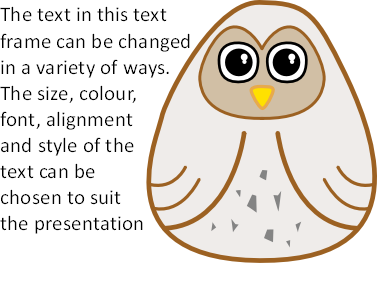 Text- fully justified
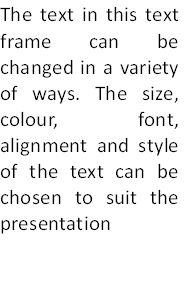 Single Page Format
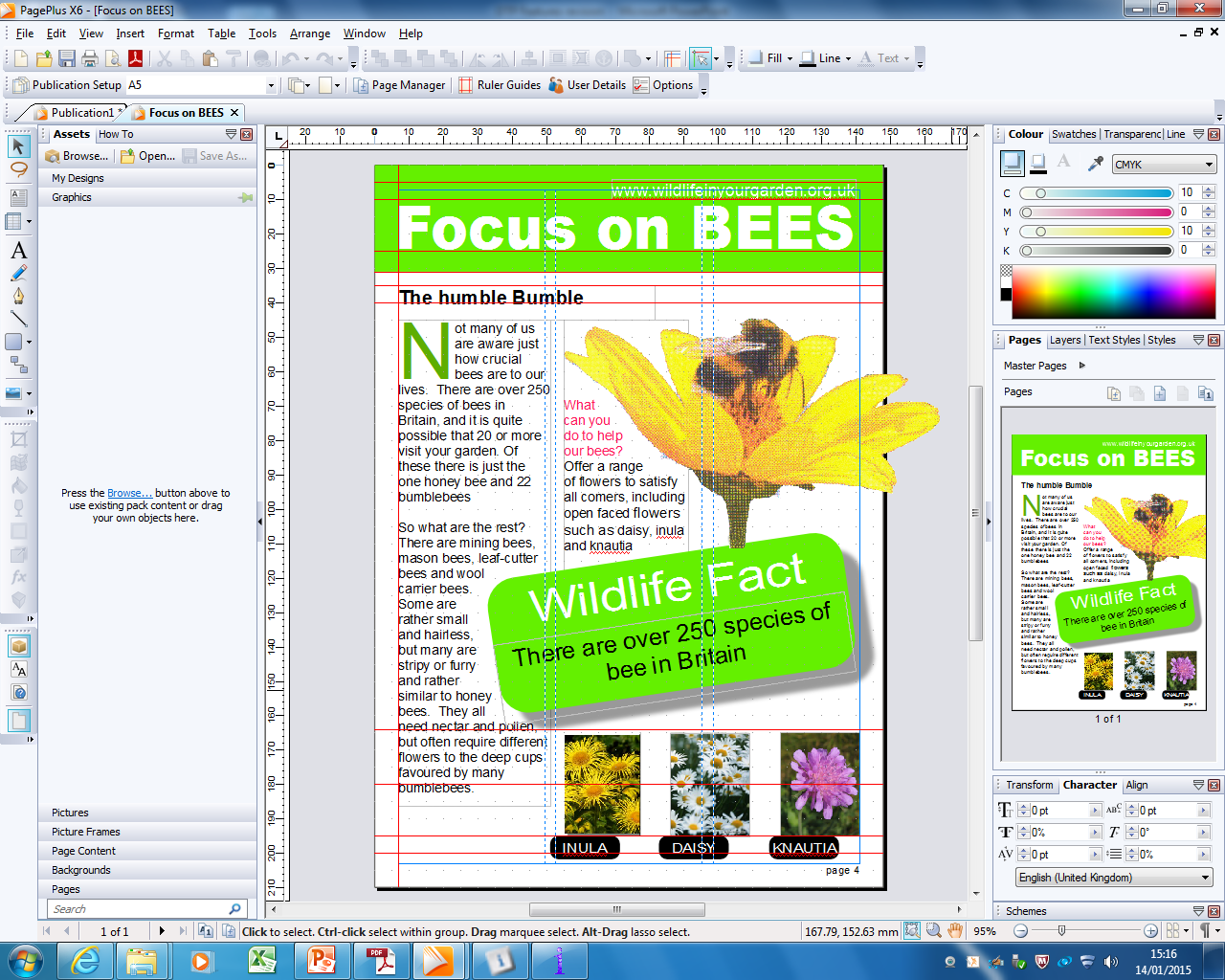 Portrait
Alternative Format
Landscape
Header
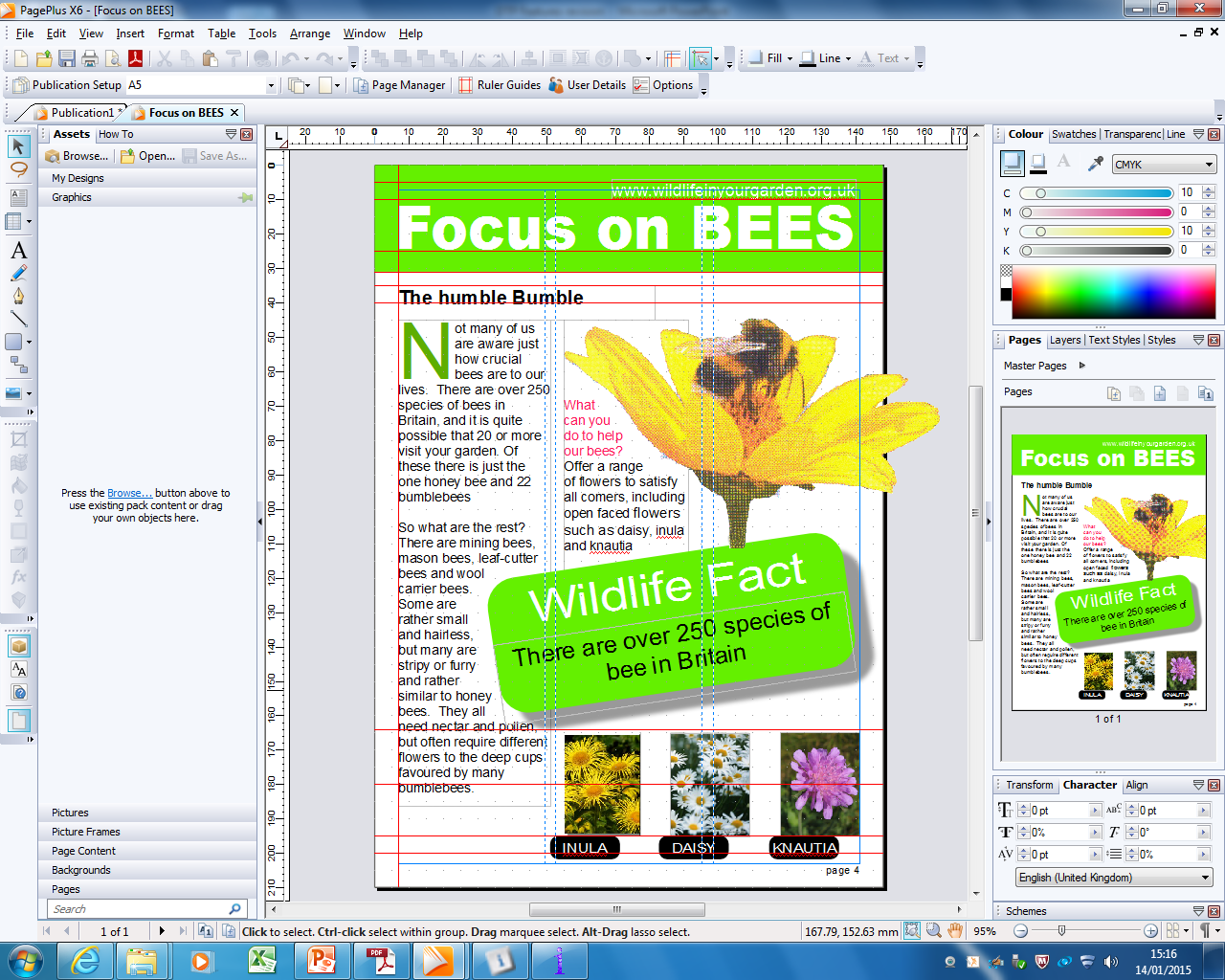 Inserted in header space
Bleed
Extended Text
Drop Shadow
White Space
Footer
Caption
Inserted in footer space
Grid Structure
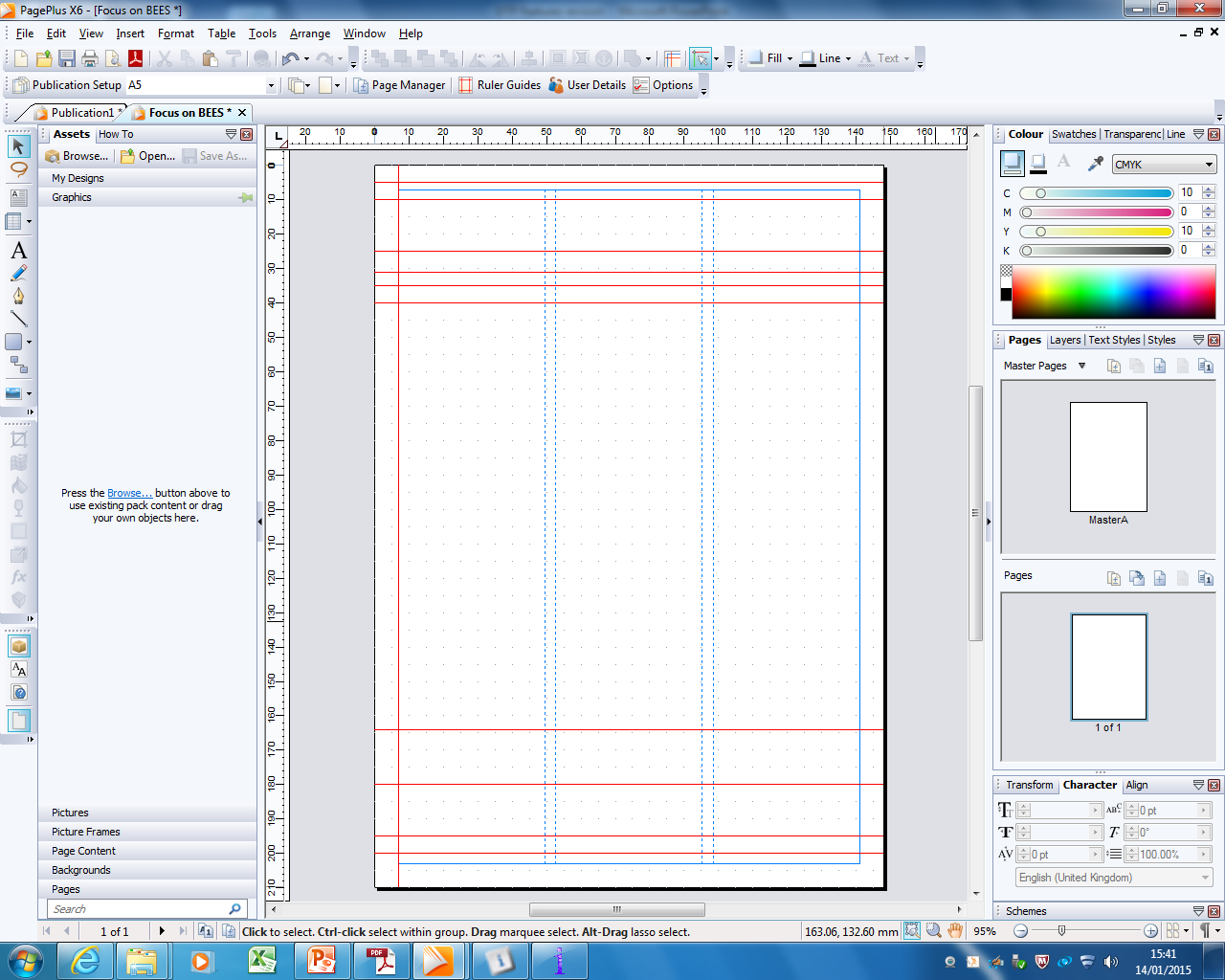 Guidelines
Columns
Gutters
Snap to Grid
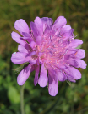 Margins
Benefits of DTP to the Graphic Designer
Layouts can be created on a grid using the snap-to-grid and guidelines functions for speed and accuracy
Images can be edited and manipulated easily: colour, size, cropping and shaping can all be edited creatively.
Visuals can be sent electronically to the client saving time.
The client’s and editors modifications can be made quickly and easily.
Graphic designers can work from home, saving travel costs and reducing their carbon footprint.
Communication between the graphic designer, client and print company is easily done via email.